Renewing Your Commitment
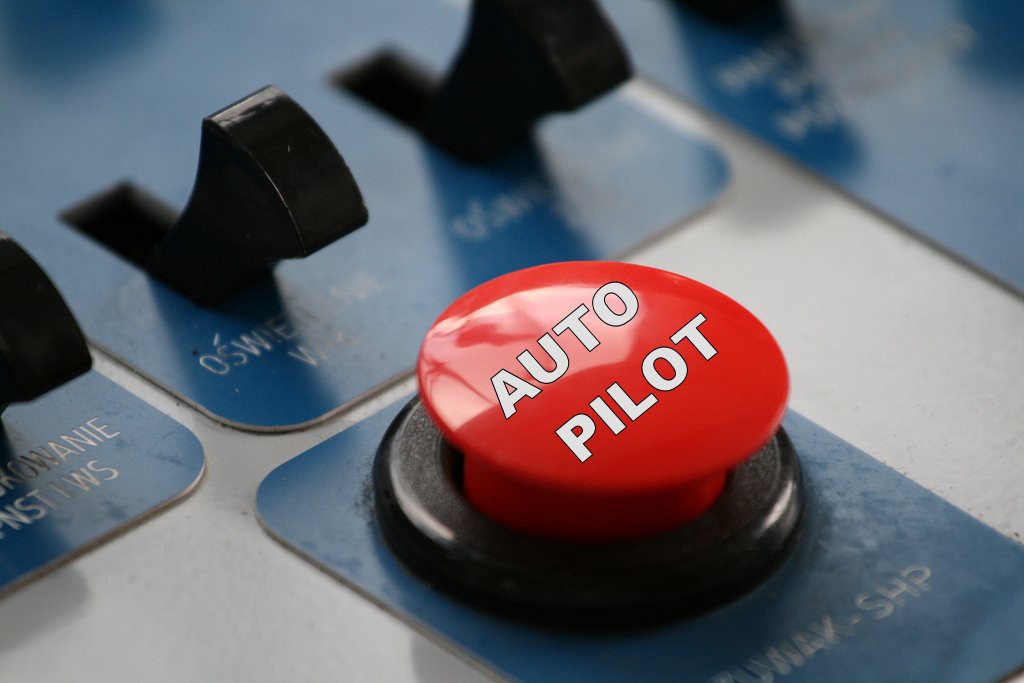 Things That Erode Commitment
Unmet Needs/Desires
Things That Erode Commitment
Unmet Needs/Desires
Not feeling valued/appreciated
Things That Erode Commitment
Unmet Needs/Desires
Not feeling valued/appreciated
Suffering
Joshua 23:1-3New Living Translation
The years passed, and the Lord had given the people of Israel rest from all their enemies. Joshua, who was now very old, 2 called together all the elders, leaders, judges, and officers of Israel. He said to them, “I am now a very old man. 3 You have seen everything the Lord your God has done for you during my lifetime. The Lord your God has fought for you against your enemies.
Joshua 24:14-28New Living Translation
14 “So fear the Lord and serve him wholeheartedly. Put away forever the idols your ancestors worshiped when they lived beyond the Euphrates River and in Egypt. Serve the Lord alone. 15 But if you refuse to serve the Lord, then choose today whom you will serve. Would you prefer the gods your ancestors served beyond the Euphrates? Or will it be the gods of the Amorites in whose land you now live? But as for me and my family, we will serve the Lord.”
Joshua 24:14-28New Living Translation
16 The people replied, “We would never abandon the Lord and serve other gods. 17 For the Lord our God is the one who rescued us and our ancestors from slavery in the land of Egypt. He performed mighty miracles before our very eyes. As we traveled through the wilderness among our enemies, he preserved us. 18 It was the Lord who drove out the Amorites and the other nations living here in the land. So we, too, will serve the Lord, for he alone is our God.”
Joshua 24:14-28New Living Translation
19 Then Joshua warned the people, “You are not able to serve the Lord, for he is a holy and jealous God. He will not forgive your rebellion and your sins. 20 If you abandon the Lord and serve other gods, he will turn against you and destroy you, even though he has been so good to you.” 
21 But the people answered Joshua, “No, we will serve the Lord!”
Joshua 24:14-28New Living Translation
22 “You are a witness to your own decision,” Joshua said. “You have chosen to serve the Lord.”
“Yes,” they replied, “we are witnesses to what we have said.”
23 “All right then,” Joshua said, “destroy the idols among you, and turn your hearts to the Lord, the God of Israel.”
24 The people said to Joshua, “We will serve the Lord our God. We will obey him alone.”
Joshua 24:14-28New Living Translation
25 So Joshua made a covenant with the people that day at Shechem, committing them to follow the decrees and regulations of the Lord.26 Joshua recorded these things in the Book of God’s Instructions. As a reminder of their agreement, he took a huge stone and rolled it beneath the terebinth tree beside the Tabernacle of the Lord.
Joshua 24:14-28New Living Translation
27 Joshua said to all the people, “This stone has heard everything the Lord said to us. It will be a witness to testify against you if you go back on your word to God.”
28 Then Joshua sent all the people away to their own homelands.
Renewing Your Commitment
Stay Connected to God
Renewing Your Commitment
Stay Connected to God
Know Your Heritage
Romans 8:16-17New Living Translation
16 For his Spirit joins with our spirit to affirm that we are God’s children. 17 And since we are his children, we are his heirs. In fact, together with Christ we are heirs of God’s glory. But if we are to share his glory, we must also share his suffering.
1 Peter 1:3-4New Living Translation
3 All praise to God, the Father of our Lord Jesus Christ. It is by his great mercy that we have been born again, because God raised Jesus Christ from the dead. Now we live with great expectation, 4 and we have a priceless inheritance—an inheritance that is kept in heaven for you, pure and undefiled, beyond the reach of change and decay.
Renewing Your Commitment
Stay Connected to God
Know Your Heritage
Set a Reminder
Renewing Your Commitment
Stay Connected to God
Know Your Heritage
Set a Reminder
Public Declaration
Romans 10:9New Living Translation
9 If you openly declare that Jesus is Lord and believe in your heart that God raised him from the dead, you will be saved.
We will serve the Lord our God. We will obey him alone.